The menstrual cycle
Do now activity:

Name the four hormones involved in the menstrual cycle and identify where they are released from

Describe the role of each of these hormones

Explain how the levels of each of these hormones change throughout the menstrual cycle
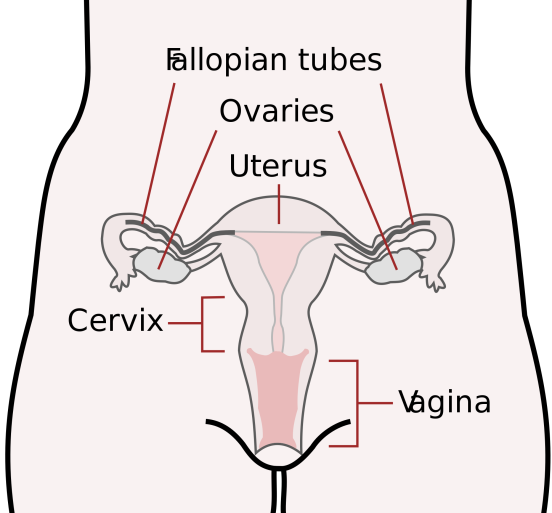 [Speaker Notes: Image by CDC, Mysid [Public domain], via Wikimedia Commons]
Progress indicators
GOOD PROGRESS:
Identify the names of hormones needed in the menstrual cycle
Describe the menstrual cycle, including the role of hormones

OUTSTANDING PROGRESS:
Explain the interactions between hormones involved in the menstrual cycle
A woman’s menstrual cycle is a good example of control by hormones, the level of hormones rise and fall in a pattern which affects the way her body works.
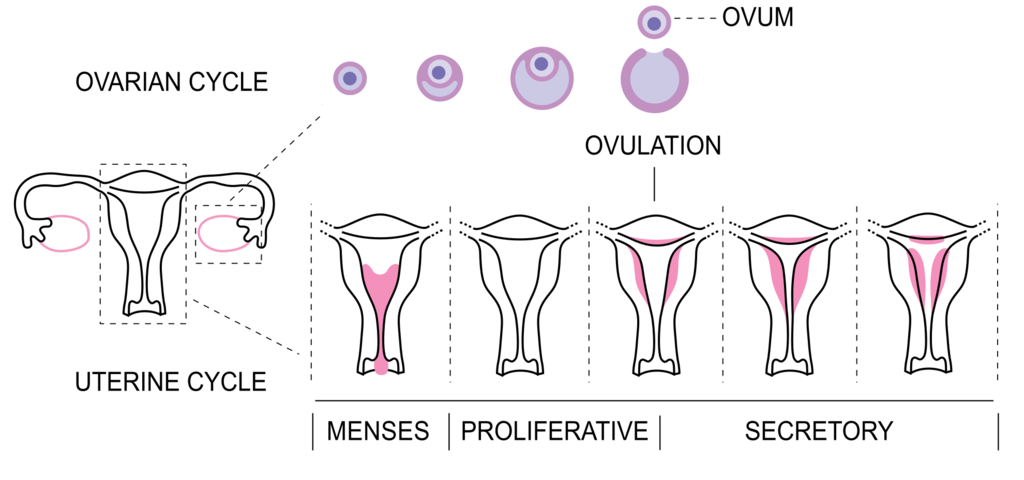 Task: Complete the questions on your worksheet by watching the video.
http://www.nhs.uk/Video/Pages/Menstrualcycleanimation.aspx
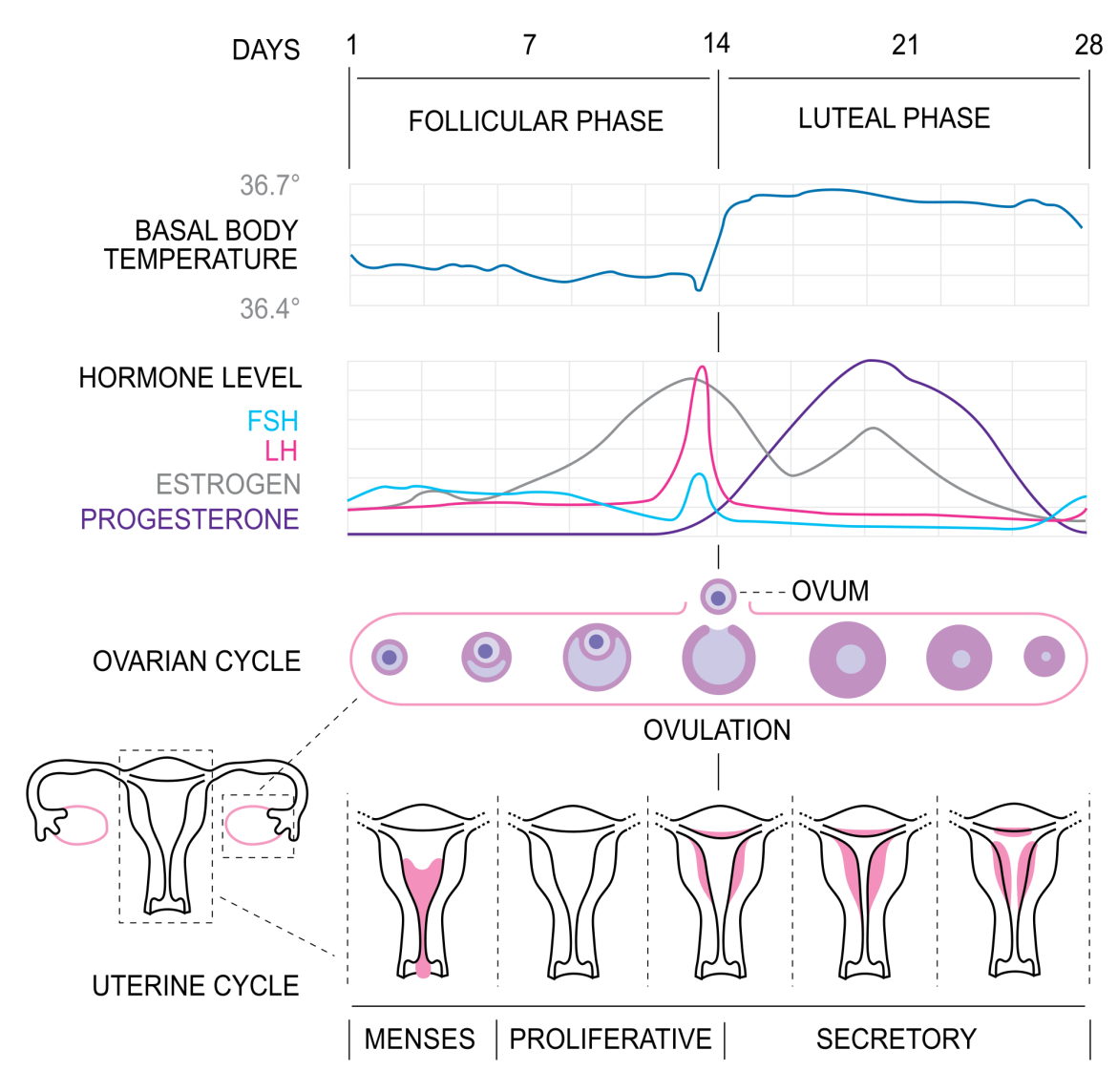 [Speaker Notes: Image by Isometrik (Own work) [CC BY-SA 3.0 (https://creativecommons.org/licenses/by-sa/3.0) or GFDL (http://www.gnu.org/copyleft/fdl.html)], via Wikimedia Commons]
Self-assessment:
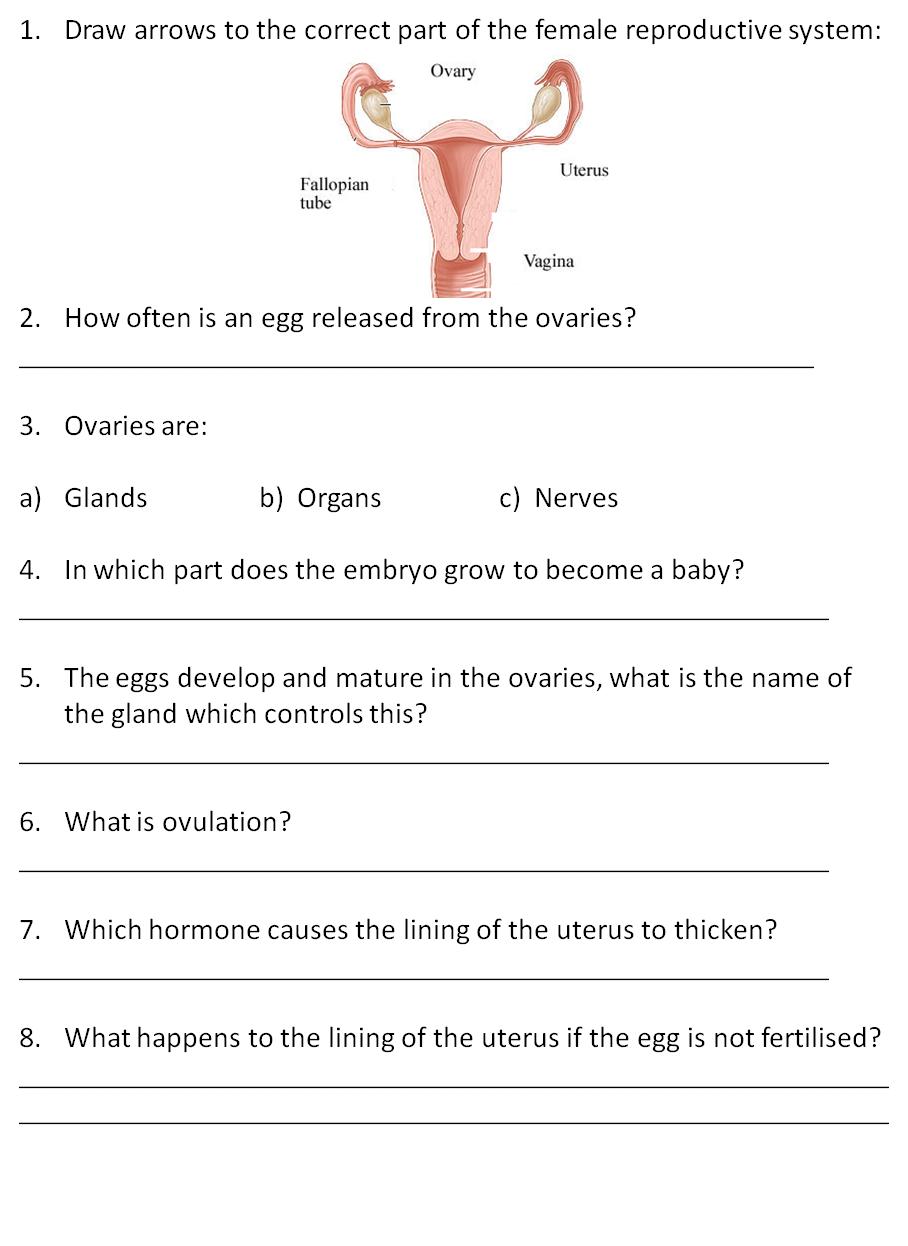 Every 28 days
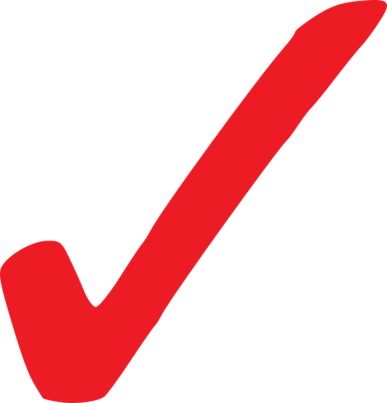 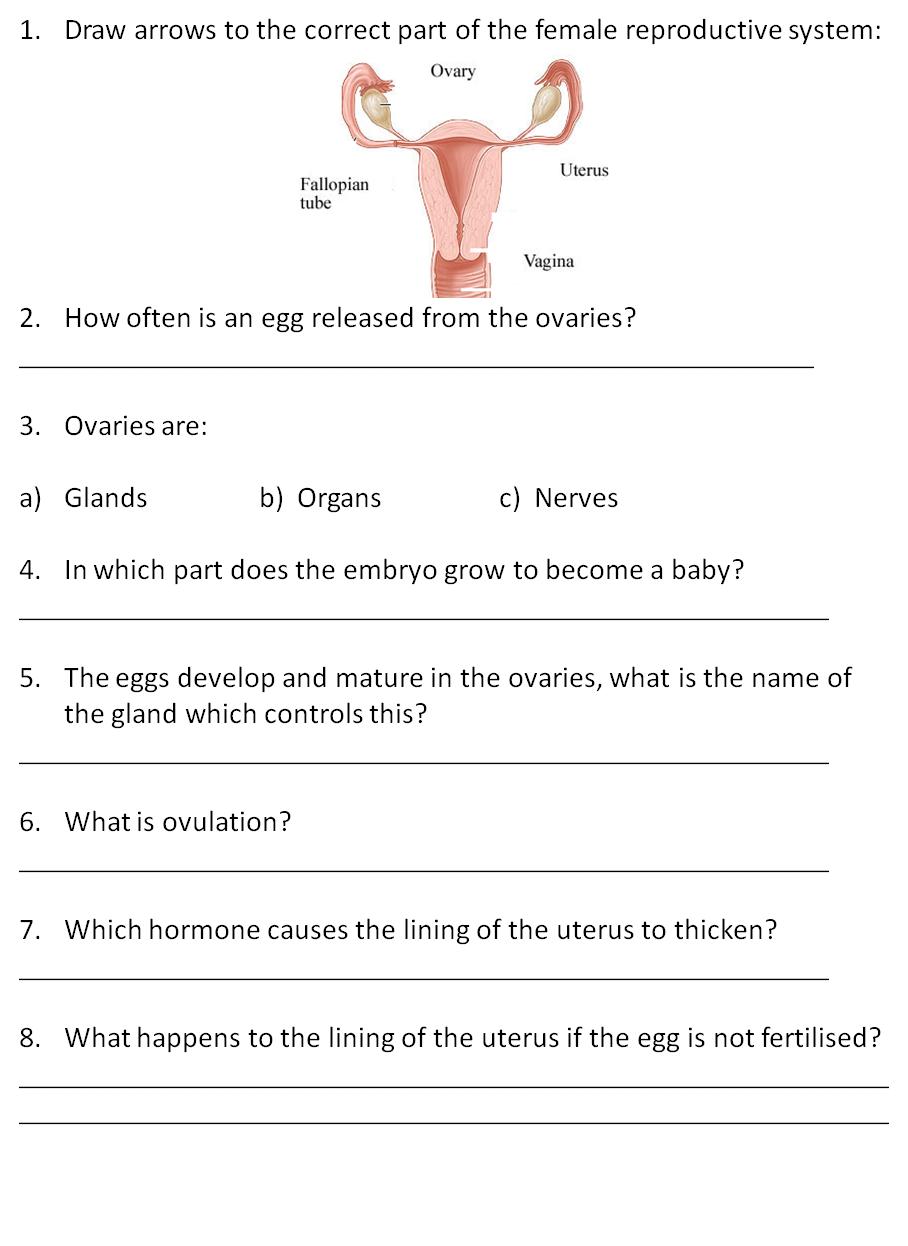 uterus
pituitary gland
Ovulation is the release of eggs from the ovaries
Oestrogen
It breaks down and is released through the vagina, this is a period
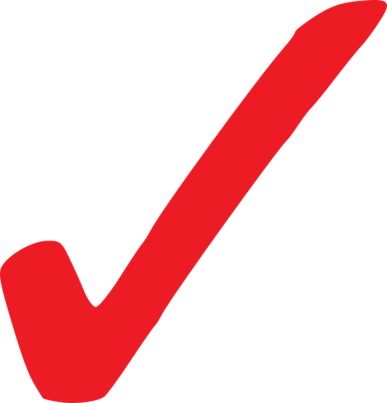 This diagrams below show the sequence by which hormones are released in a woman to control her menstrual cycle. Think > Pair > Share: Can you describe what is happening?
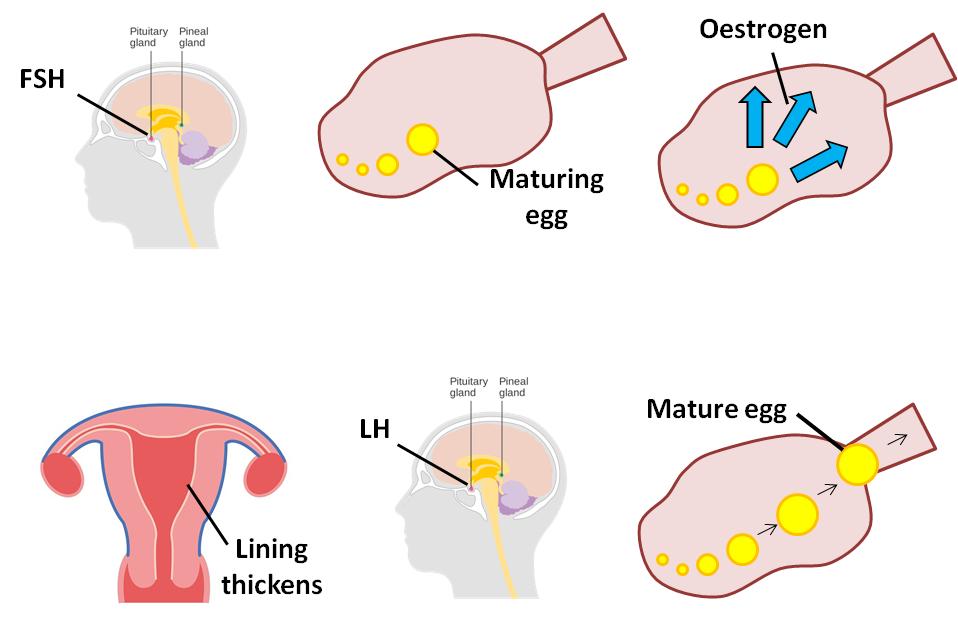 2.
3.
1.
4.
6.
5.
Task: Complete the boxes underneath the diagrams to show the stages of the menstrual cycle:
Oestrogen is released from the ovaries
The lining of the uterus starts to thicken
A mature egg is released from the ovary – this is ovulation
FSH causes the egg to mature in the ovaries
LH – released from the pituitary gland
FSH is released from the pituitary gland in the brain
Self-assessment:
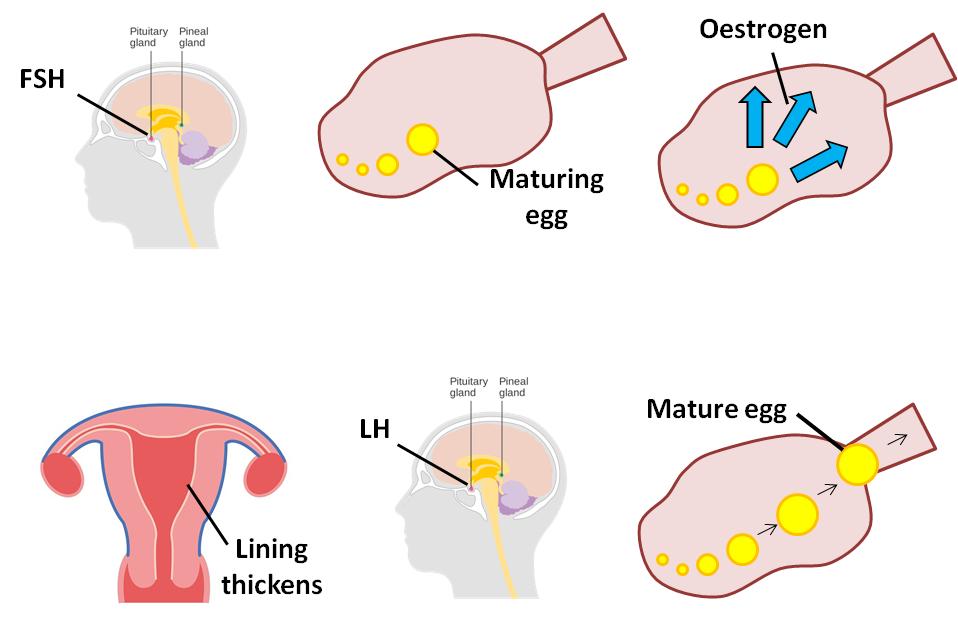 FSH is released from the pituitary gland in the brain
FSH causes the egg to mature in the ovaries
Oestrogen is released from the ovaries
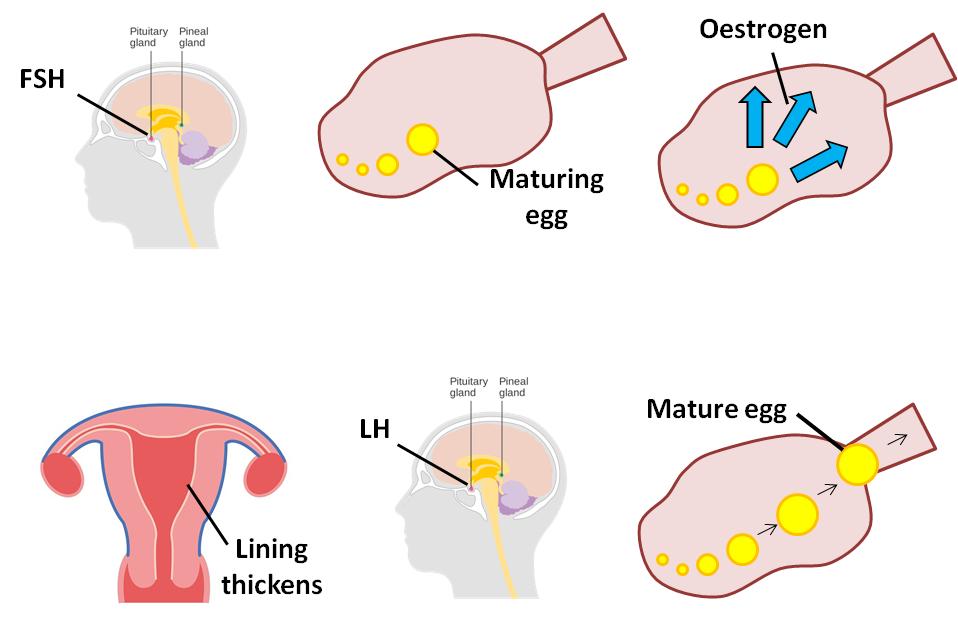 The lining of the uterus starts to thicken
LH – released from the pituitary gland
A mature egg is released from the ovary – this is ovulation
Task: Complete the table to describe the role of each of the following hormones:
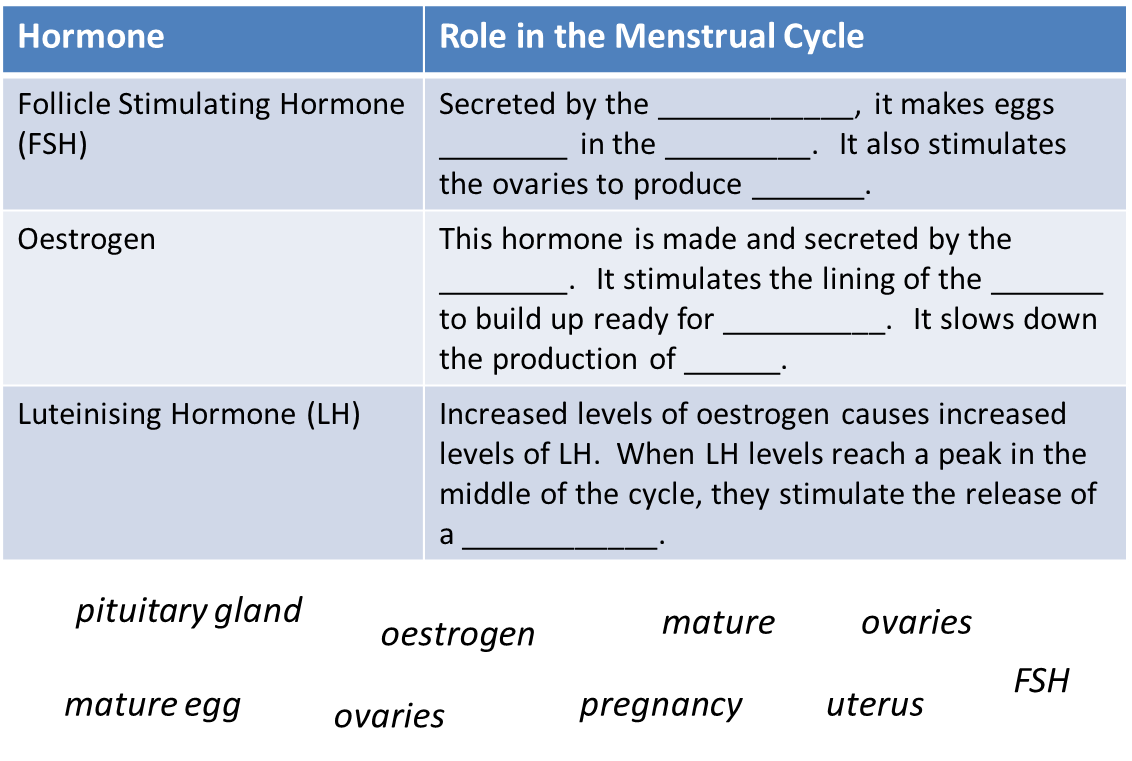 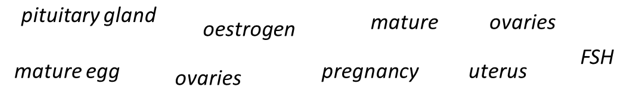 Self-assessment:
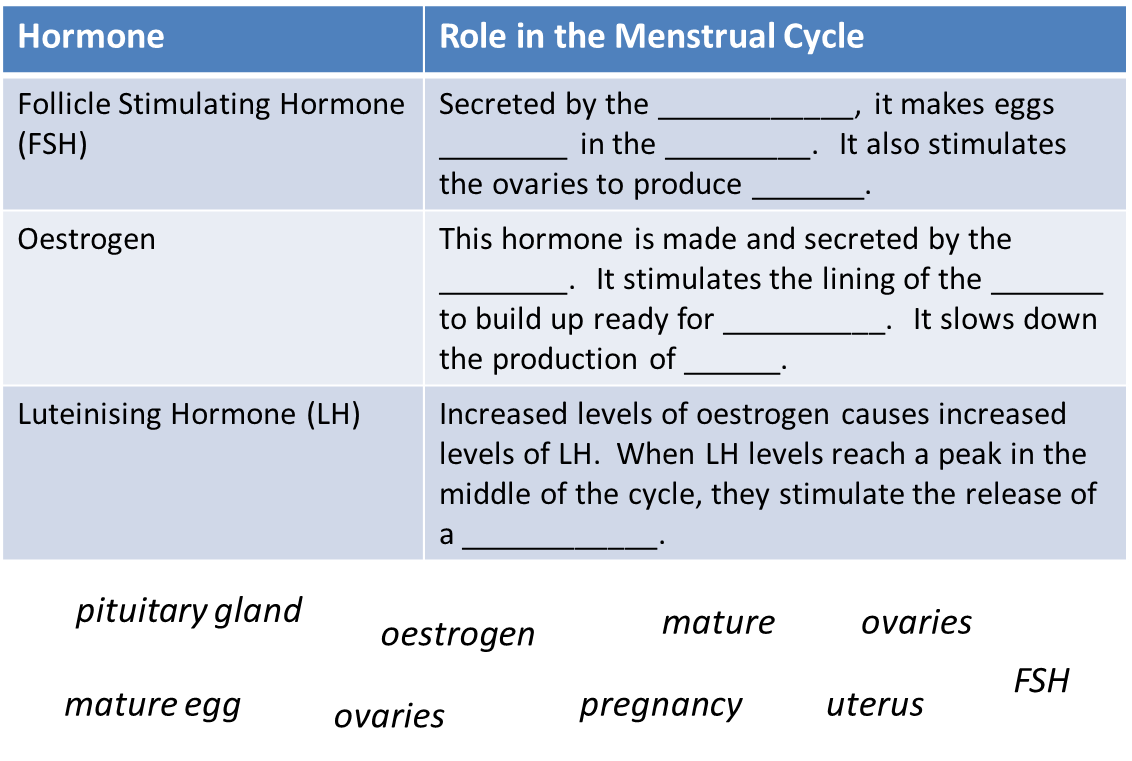 pituitary gland
mature
ovaries
oestrogen
ovaries
uterus
pregnancy
FSH
mature egg
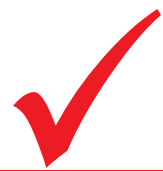 True or False?

  FSH stands for Follicle Stimulating Hormone

  Ovaries are a type of nerve

  FSH is released from the Pituitary Gland

  Oestrogen is released from the ovaries

  The menstrual cycle is about 32 days
True
False
True
True
False
Plenary: Exam-style Question
Progesterone
Oestrogen
Hormone level
0        4       8       12      16       20      24       28       32       36       40
Weeks of pregnancy
1.  Describe the patter of progesterone and oestrogen levels from week 4 to week 36 of pregnancy.
(4 marks)
Any four (must include at least one statement about progesterone and oestrogen):

  Progesterone starts being produced at 4 weeks 
  From four weeks the level of progesterone begin to increase
  Oestrogen is at a constant level from 0 – 20 weeks
  From 20 weeks oestrogen begins to increase
  From 20 – 36 weeks the level of oestrogen rises more steeply than progesterone
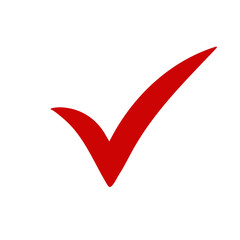 Self-assess your work
Resources
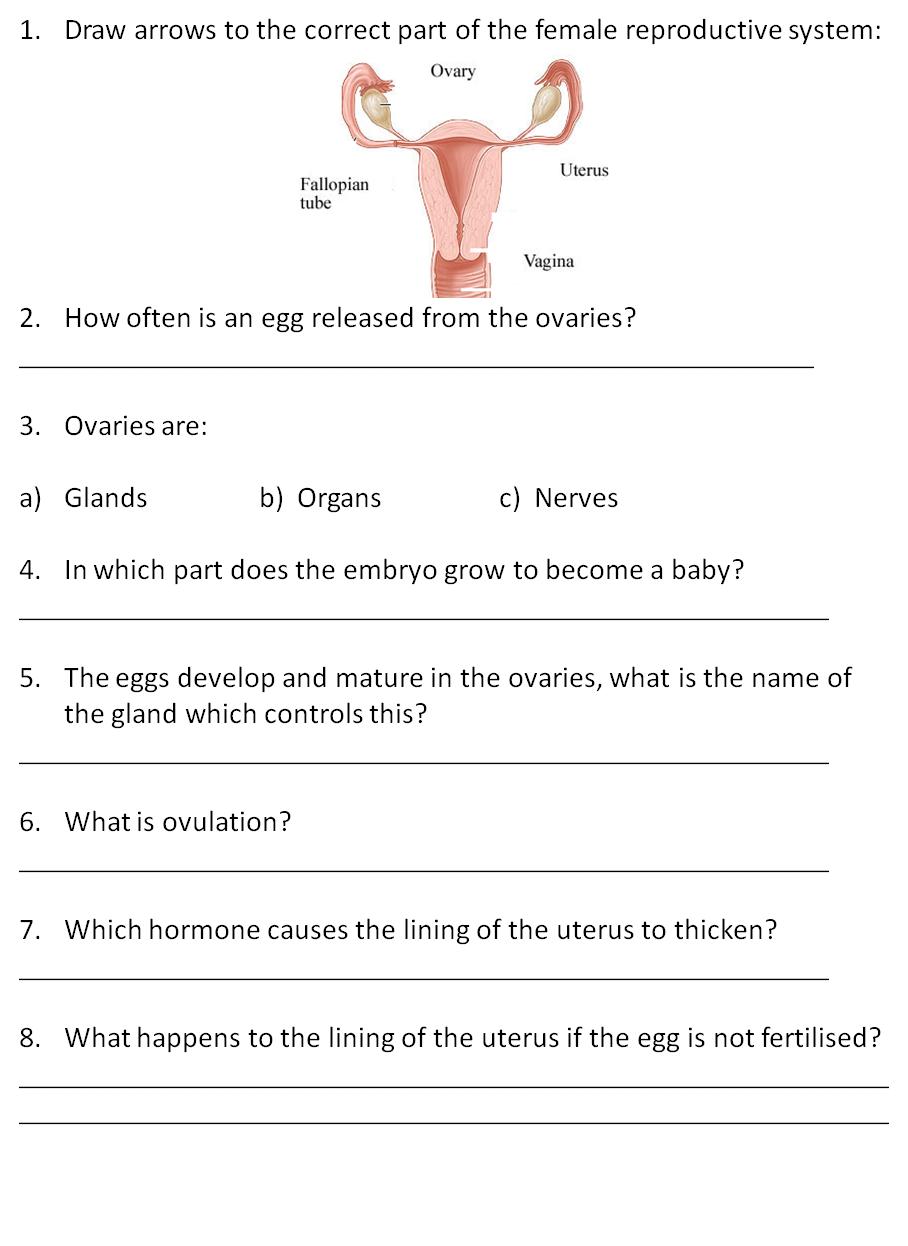 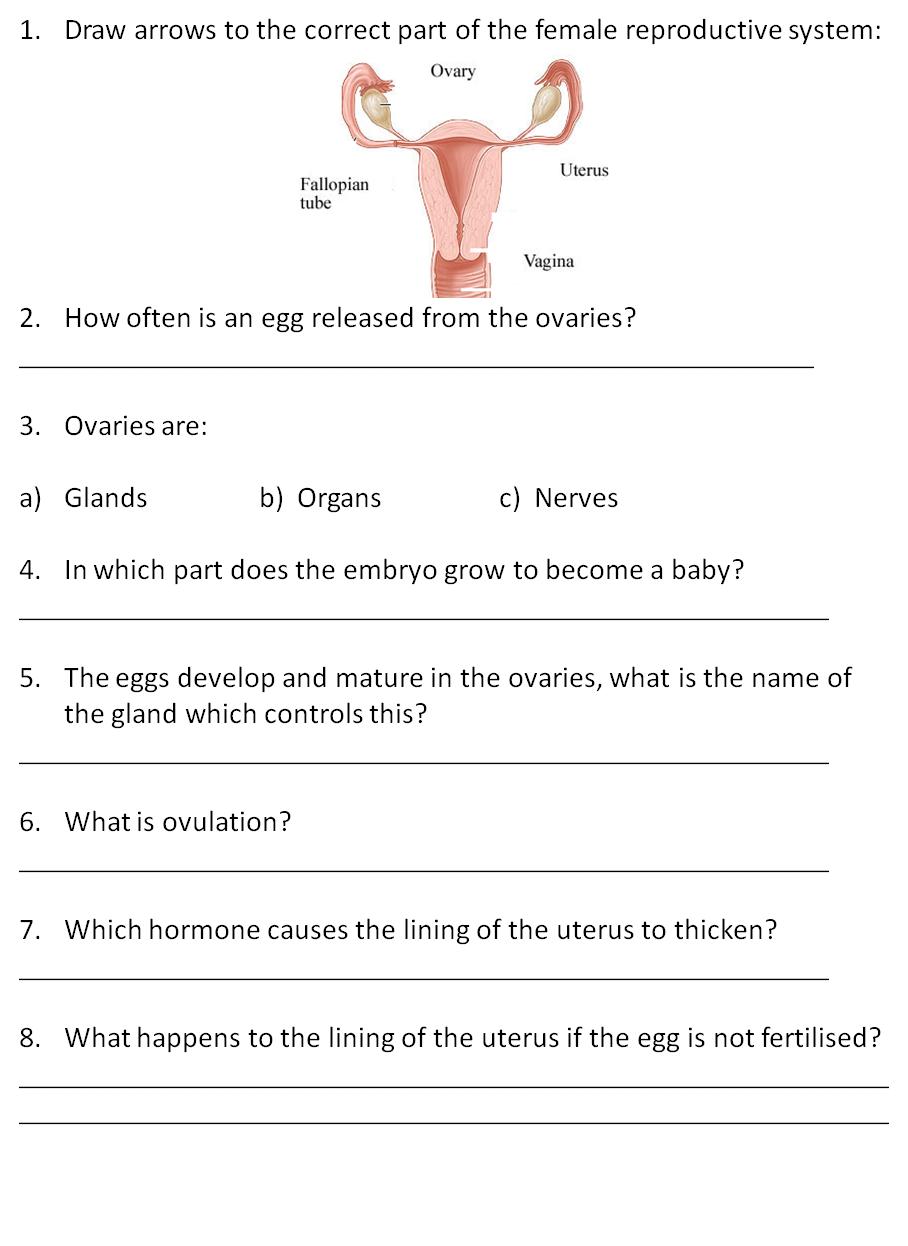 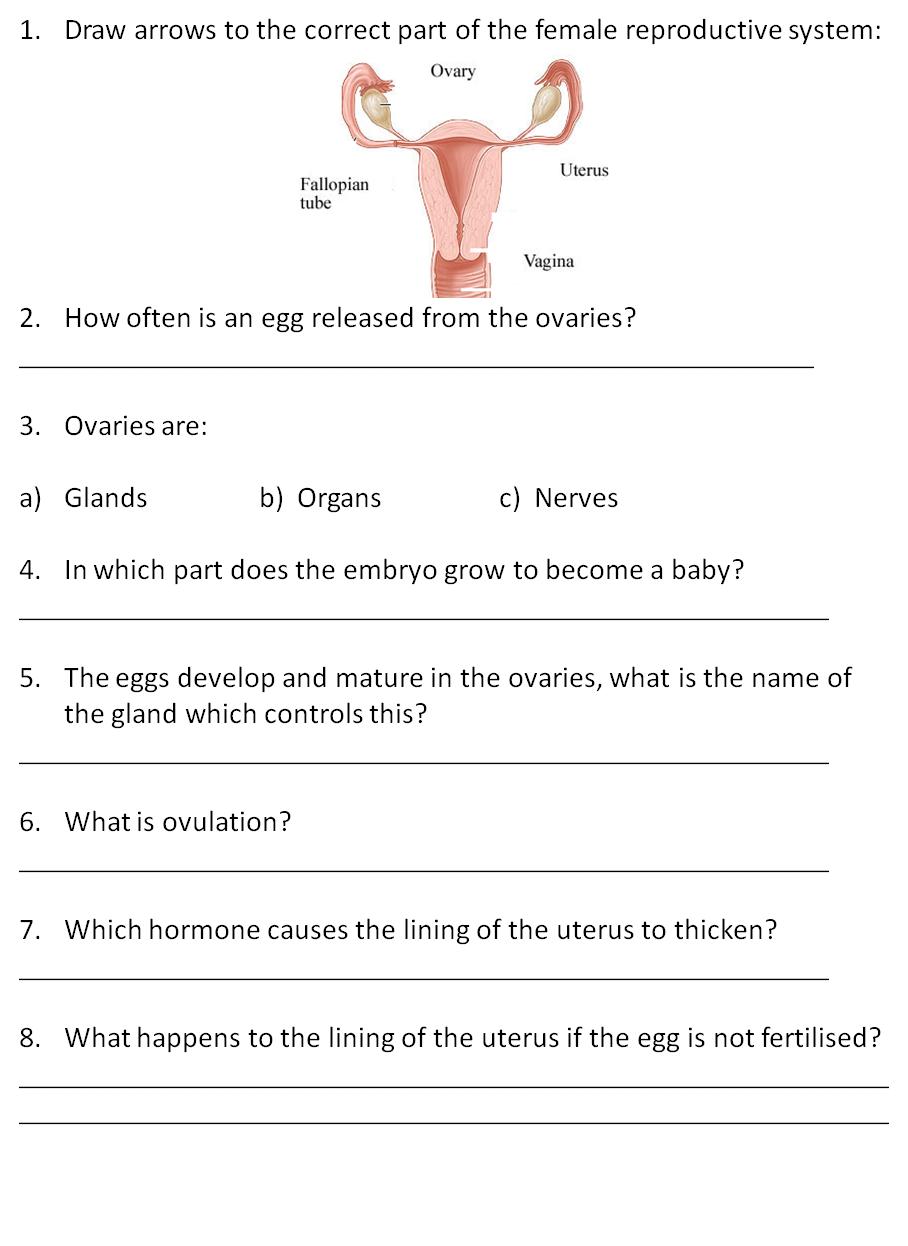 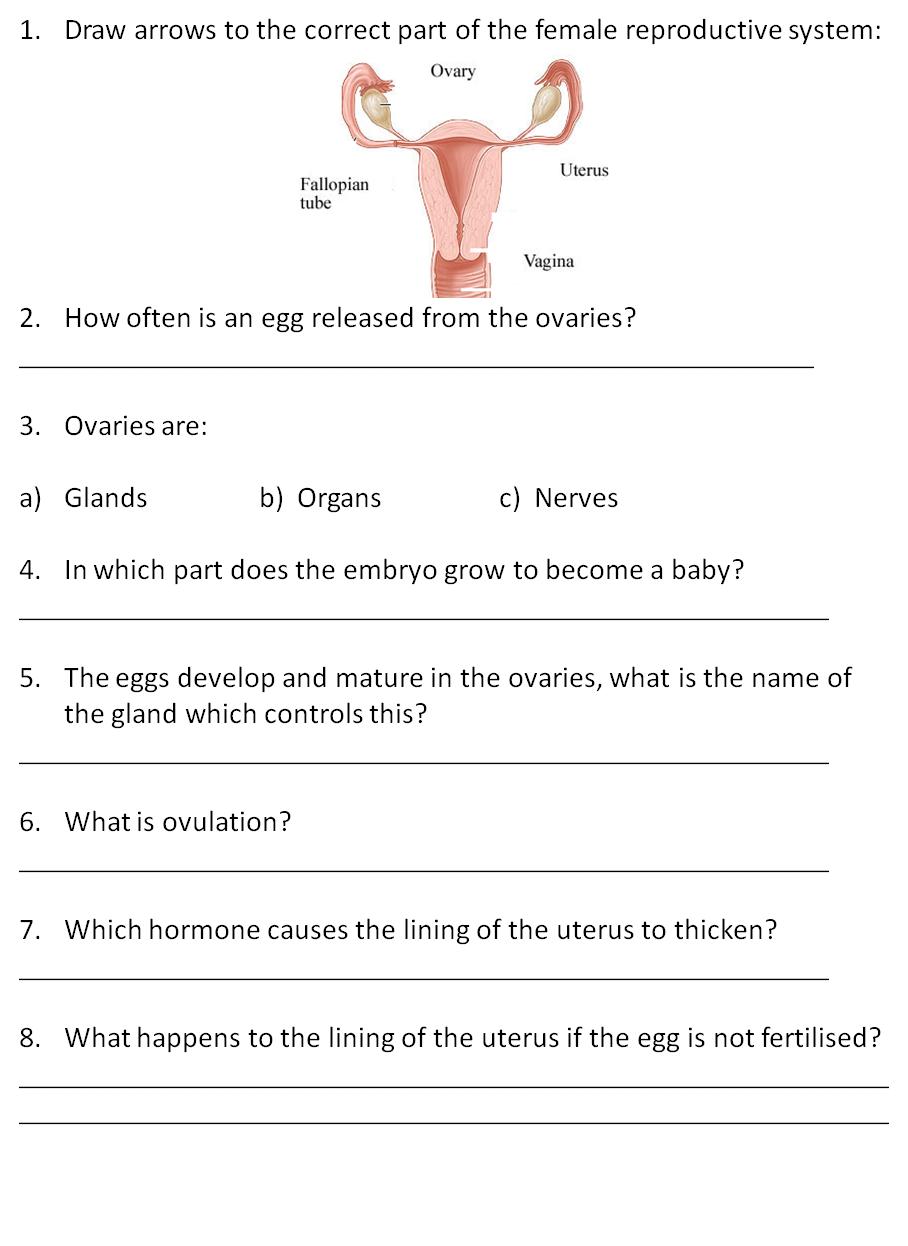 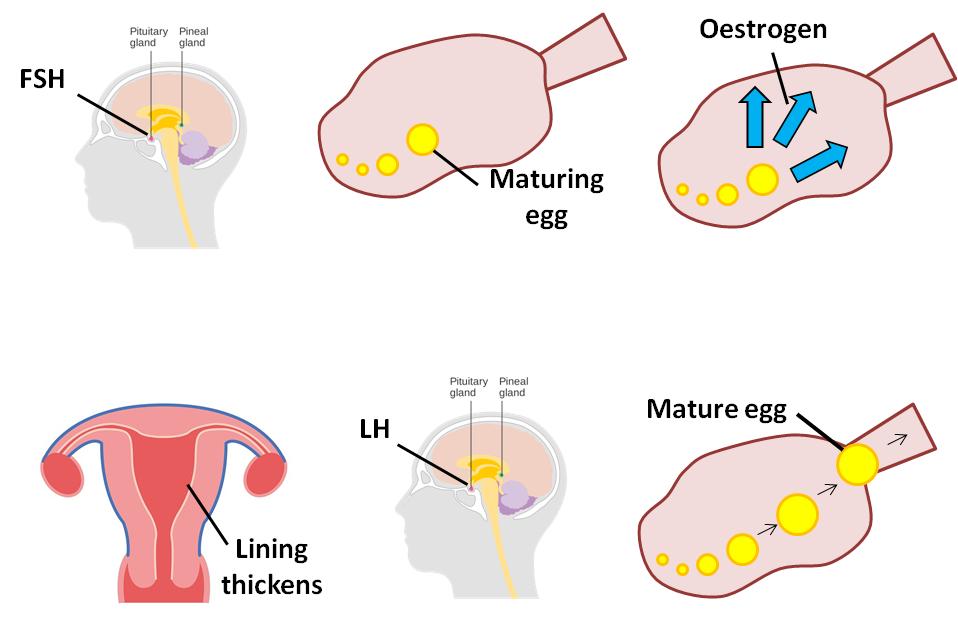 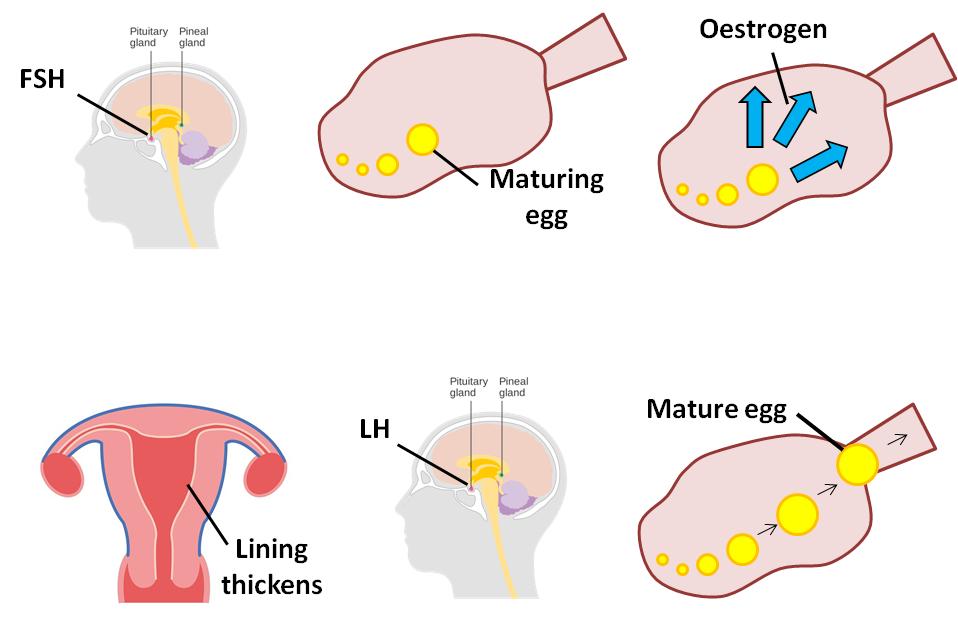 [Speaker Notes: Pituitary gland by Cancer Research UK uploader (Own work) [CC BY-SA 4.0 (https://creativecommons.org/licenses/by-sa/4.0)], via Wikimedia Commons]
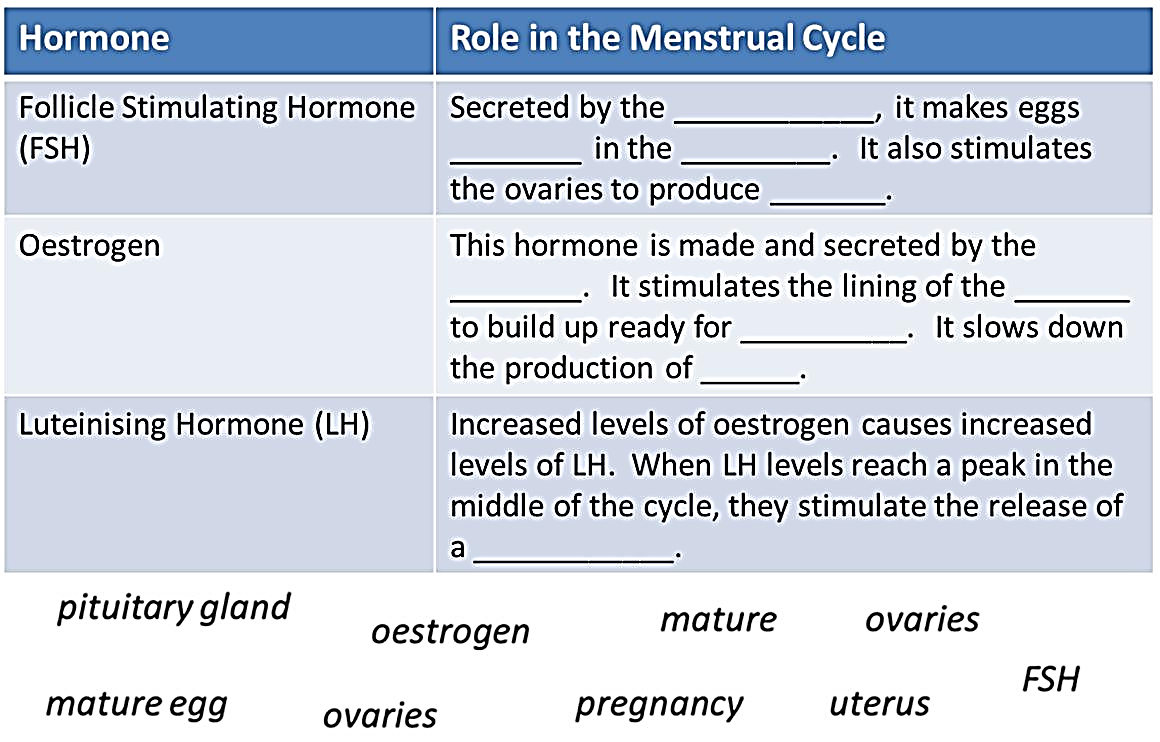 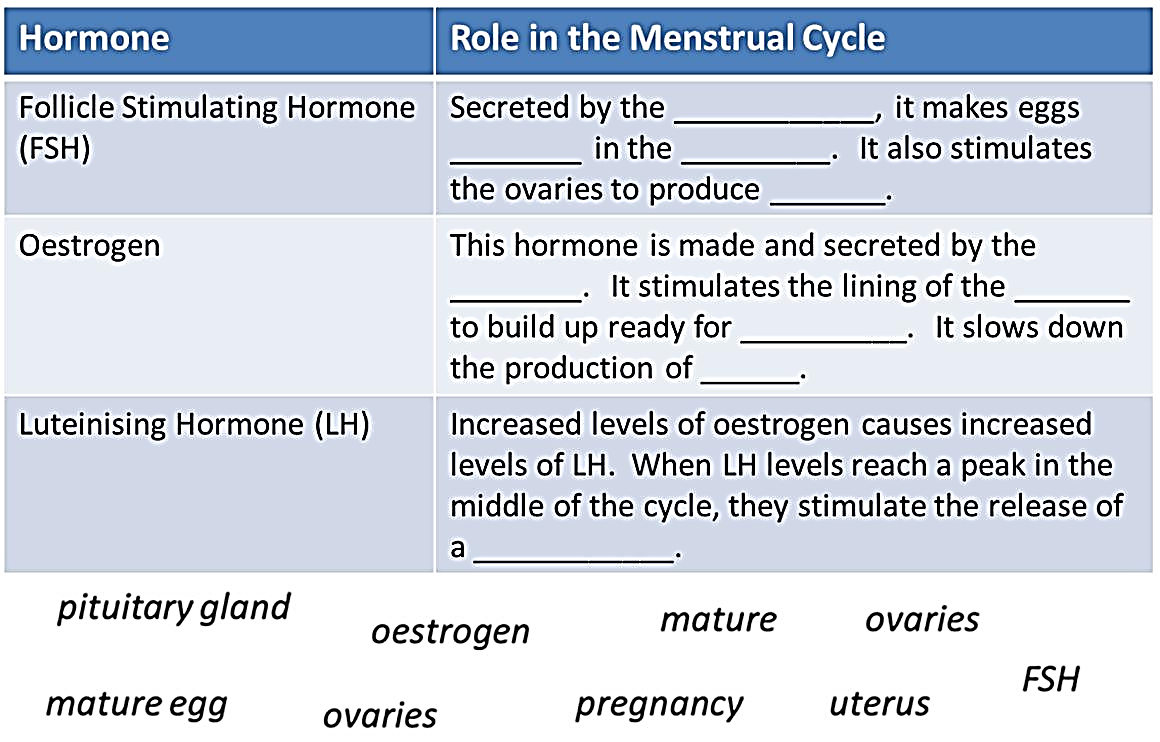